স্বাগতম
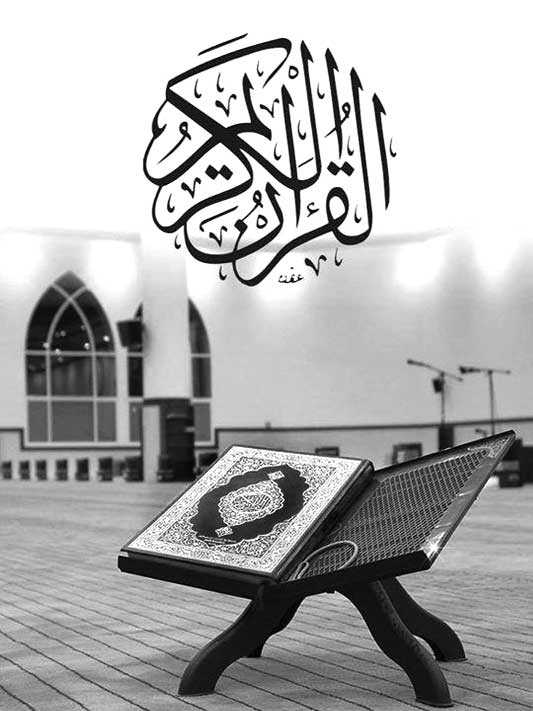 10/14/18
মোঃ আবুল হাসান মোবাঃ ০১৭৪৫৫৭১৪৩৬
[Speaker Notes: পাঠ সংশ্লিষ্ট ছবি (মাখরাজ) দ্বারা শিক্ষার্থীদের স্বাগতম জানানো যেতে পারে।]
মোঃ আবুল হাসান 


সহকারী মৌলভী 
ছালেহাবাদ এম এস দাখিল মাদ্রাসা
মোবাইল নম্বর – ০১৭৪৫৫৭১৪৩৬
E-mail: hassan88only@gmail.com
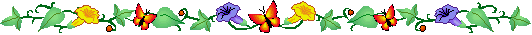 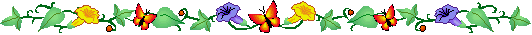 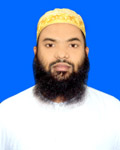 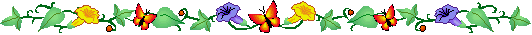 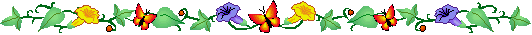 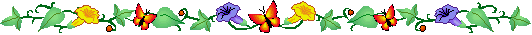 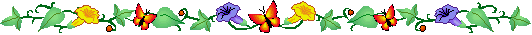 10/14/18
মোঃ আবুল হাসান মোবাঃ ০১৭৪৫৫৭১৪৩৬
[Speaker Notes: শিক্ষক মহোদয়- নিজ বিদ্যালয়ের ক্ষেত্রে এই স্লাইডটি চাইলে Hide করেও রাখতে পারেন।]
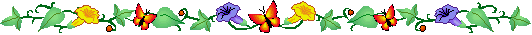 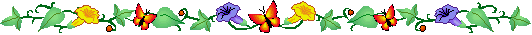 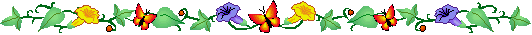 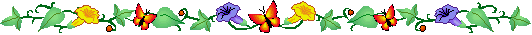 cvV 3q
byb mvwKb I Zvbexb
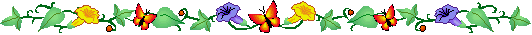 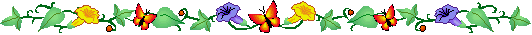 10/14/18
মোঃ আবুল হাসান মোবাঃ ০১৭৪৫৫৭১৪৩৬
[Speaker Notes: শিক্ষক মহোদয়- নিজ বিদ্যালয়ের ক্ষেত্রে এই স্লাইডটি চাইলে Hide করেও রাখতে পারেন।]
তোমরা সবাই নিচের ছবির দিকে লক্ষ কর
نْ
10/14/18
মোঃ আবুল হাসান মোবাঃ ০১৭৪৫৫৭১৪৩৬
نً
10/14/18
মোঃ আবুল হাসান মোবাঃ ০১৭৪৫৫৭১৪৩৬
نٍ
10/14/18
মোঃ আবুল হাসান মোবাঃ ০১৭৪৫৫৭১৪৩৬
نٌ
10/14/18
মোঃ আবুল হাসান মোবাঃ ০১৭৪৫৫৭১৪৩৬
আজকের পাঠ
নুন সাকিন ও তানভীনের আহকাম
10/14/18
মোঃ আবুল হাসান মোবাঃ ০১৭৪৫৫৭১৪৩৬
এই পাঠশেষে শিক্ষার্থীরা*** নুন সাকিনের পরিচয় বলতে পারবে।***  তানভীনের পরিচয় বলতে পারবে।***  নুন সাকিন ও তানভীনের প্রকার              উদাহরন সহ ব্যাখা করতে পারবে
10/14/18
মোঃ আবুল হাসান মোবাঃ ০১৭৪৫৫৭১৪৩৬
নুন সাকিন কাকে বলে?
نْ
সাকিনওয়ালা
কে  নুন কে নুন সাকিন বলে।
10/14/18
মোঃ আবুল হাসান মোবাঃ ০১৭৪৫৫৭১৪৩৬
তানভীন  কাকে বলে?
দুই যবর
اً
10/14/18
মোঃ আবুল হাসান মোবাঃ ০১৭৪৫৫৭১৪৩৬
দুইযের
اٍ
10/14/18
মোঃ আবুল হাসান মোবাঃ ০১৭৪৫৫৭১৪৩৬
দুইপেশ
اٌ
কে تنوين বলে।
10/14/18
মোঃ আবুল হাসান মোবাঃ ০১৭৪৫৫৭১৪৩৬
اَنْ
اً
মুলত
10/14/18
মোঃ আবুল হাসান মোবাঃ ০১৭৪৫৫৭১৪৩৬
اِنْ
اٍ
মুলত
10/14/18
মোঃ আবুল হাসান মোবাঃ ০১৭৪৫৫৭১৪৩৬
اُنْ
اٌ
মুলত
10/14/18
মোঃ আবুল হাসান মোবাঃ ০১৭৪৫৫৭১৪৩৬
মোঃ আবুল হাসান মোবাঃ ০১৭৪৫৫৭১৪৩৬
10/14/18
اظهار
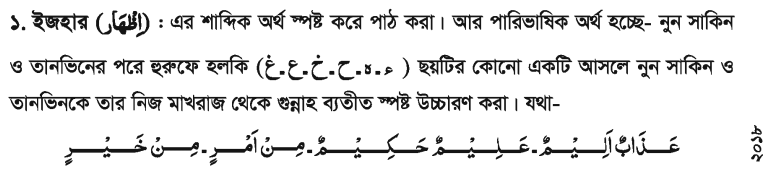 10/14/18
মোঃ আবুল হাসান মোবাঃ ০১৭৪৫৫৭১৪৩৬
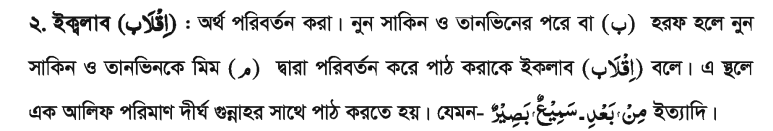 اقلاب
10/14/18
মোঃ আবুল হাসান মোবাঃ ০১৭৪৫৫৭১৪৩৬
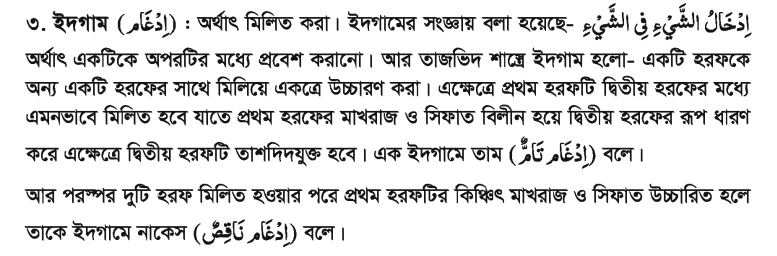 ادغام
10/14/18
মোঃ আবুল হাসান মোবাঃ ০১৭৪৫৫৭১৪৩৬
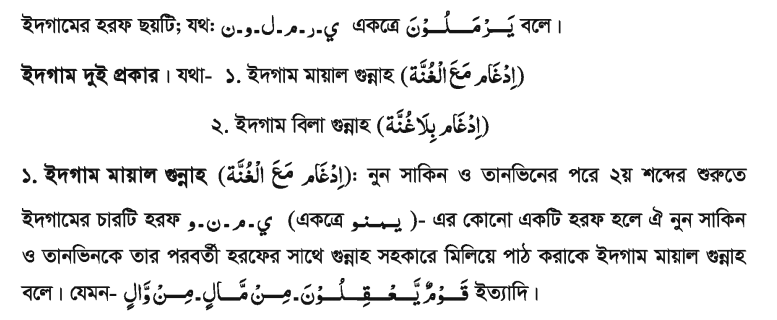 10/14/18
মোঃ আবুল হাসান মোবাঃ ০১৭৪৫৫৭১৪৩৬
এই ৪ প্রকারের  সংজ্ঞ্যা ও উদাহরন লিখ।
দলীয় কাজ
10/14/18
মোঃ আবুল হাসান মোবাঃ ০১৭৪৫৫৭১৪৩৬
মূল্যায়ন
নুন সাকিন ও তানভীন কাকে বলে?
  নুন সাকিন ও তানবীনের আহকাম        	কয়টি ও কি কি?
 ইজহারের একটি উদাহরন দাও।
 ইদগামের হরফ কয়টি ও কি কি?
10/14/18
মোঃ আবুল হাসান মোবাঃ ০১৭৪৫৫৭১৪৩৬
বাড়ির কাজ
ইখফা হরফ কয়টি ও কি কি উদাহরণ সহ লিখে আনবে?
10/14/18
মোঃ আবুল হাসান মোবাঃ ০১৭৪৫৫৭১৪৩৬
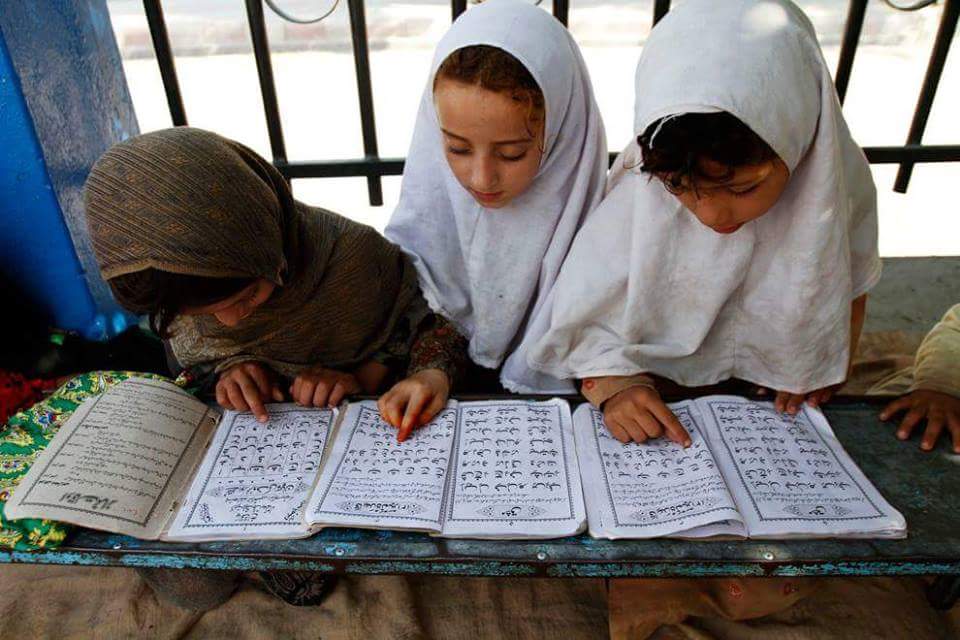 আল্লাহ হাফেজ
10/14/18
মোঃ আবুল হাসান মোবাঃ ০১৭৪৫৫৭১৪৩৬
[Speaker Notes: সবাইকে ধন্যবাদ জানিয়ে শিক্ষক মহোদয় পাঠ শেষ করতে পারেন।]